Финансовая грамотность в английском языке
УМК по английскому языку «Английский в фокусе - 6»
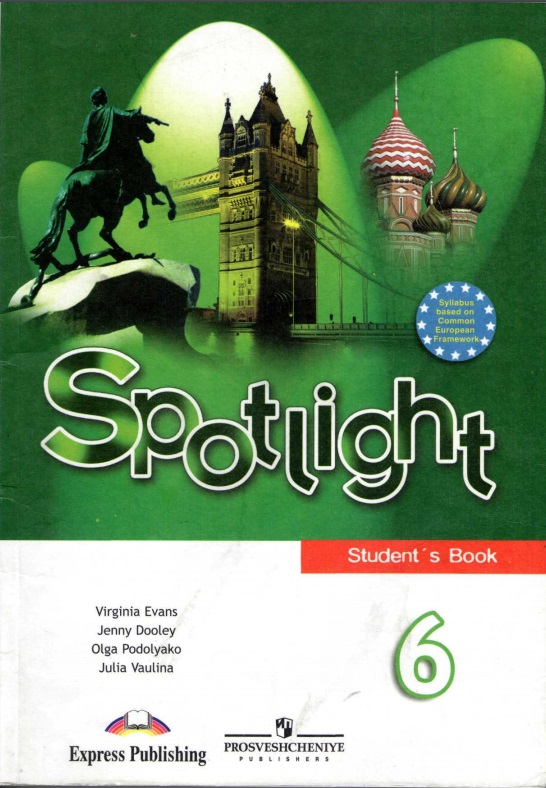 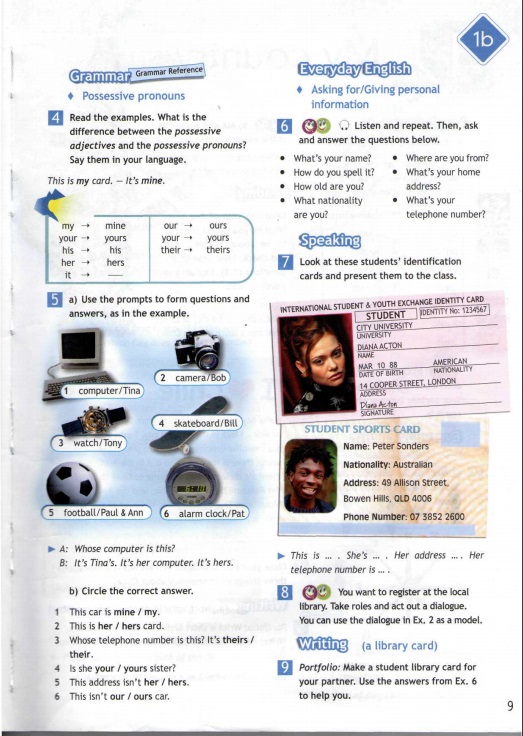 Заполнение анкеты с введением лексики «Forms of identification» для получения банковской карты
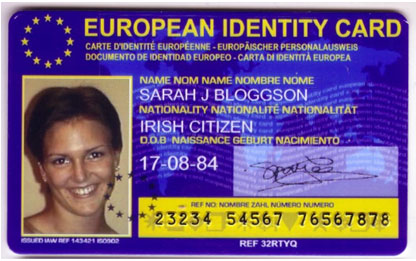 Составление диалога : «В банке»
Clerk: Good morning! What can I do for you?
Browny: I would like to get a credit card.
Clerk: Your ID card, please?
Browny: Here you are.
Clerk: All right. But you have to pay for it. Could you do it now, please?
Browny: Certainly. Here you are.
Clerk: Thank you. 
Browny: How can I use it?
Clerk: You will get an instruction how to use it.
Browny: Thank you. Good Bye
Clerk: You are welcome!
Создание инструкции по использованию банкоматом с применением банковской картыMemory game
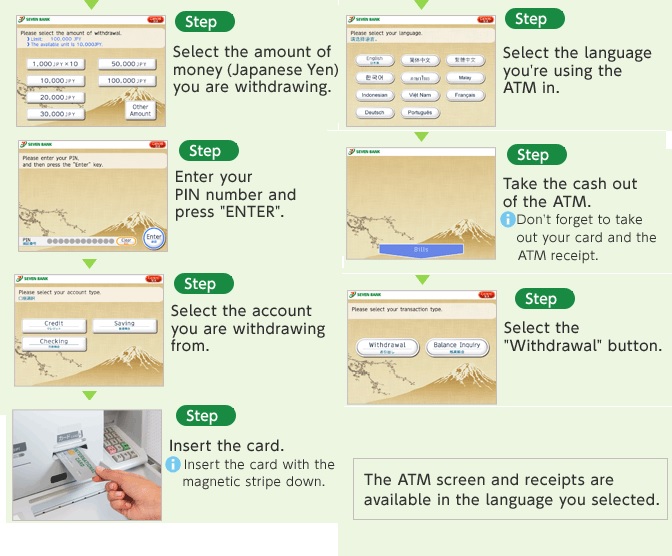 Творческая работа (микропроект)Создание макета кредитной карты
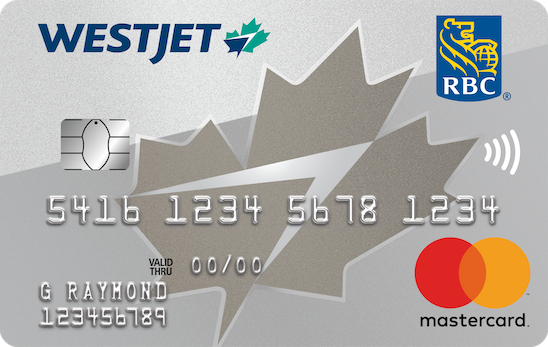 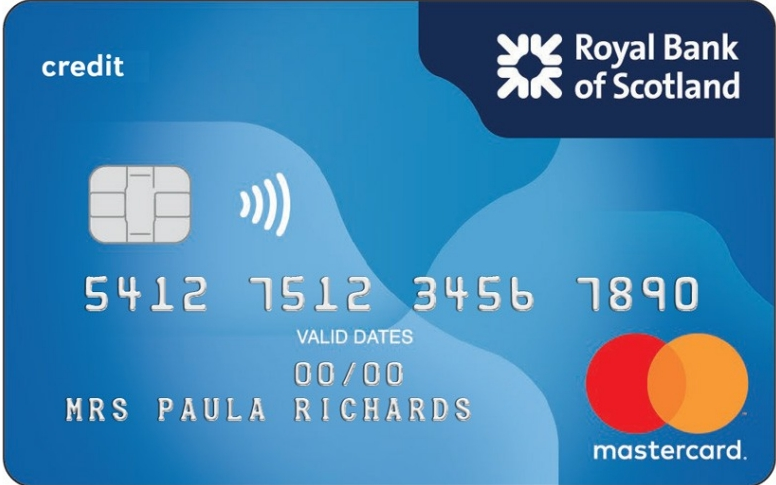 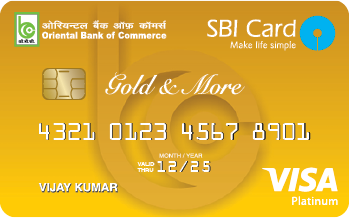 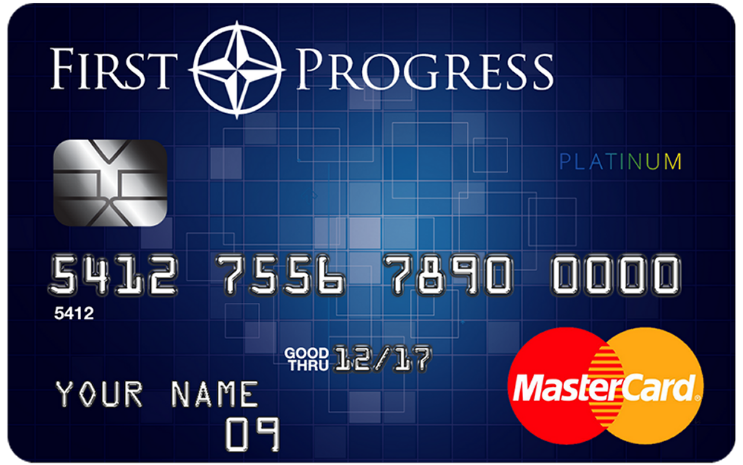 Thanks for your attention